«Здравствуй, Китай!»
Знакомство с музыкой и культурой Китая
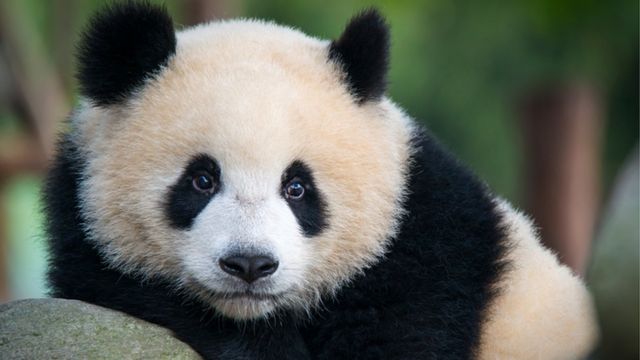 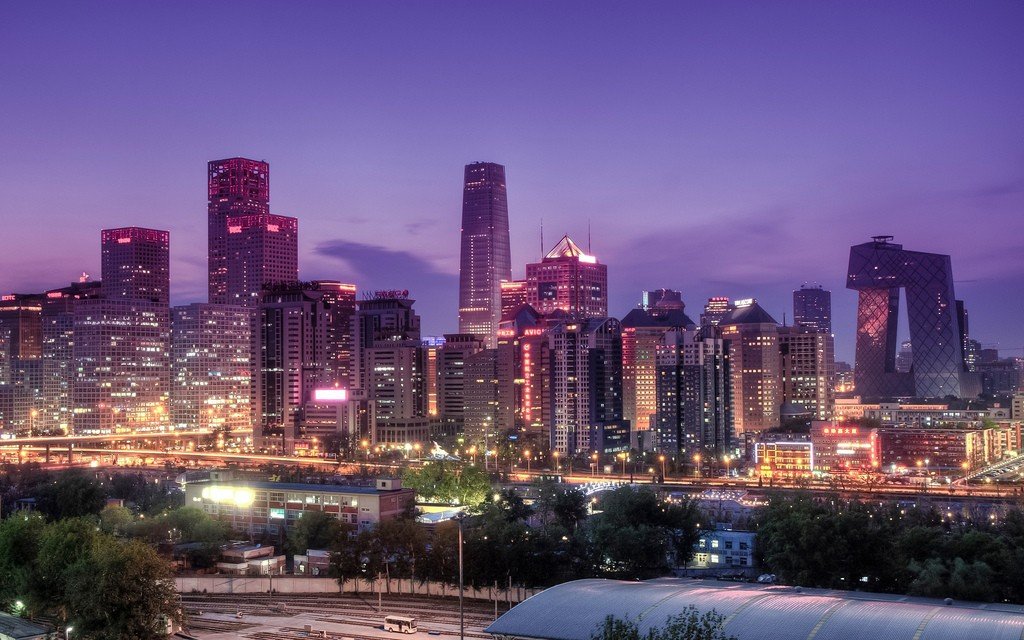 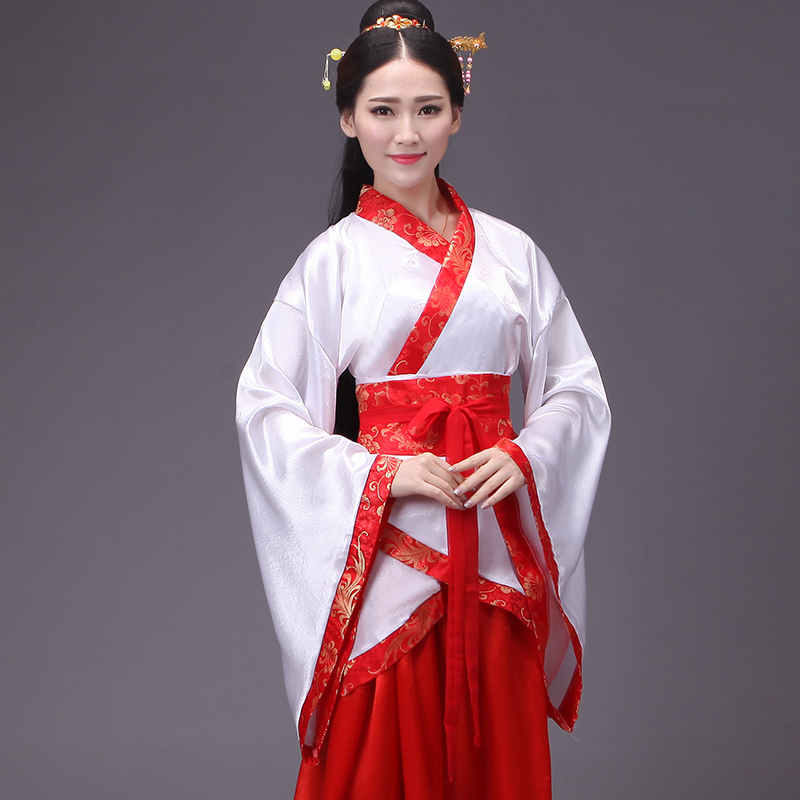 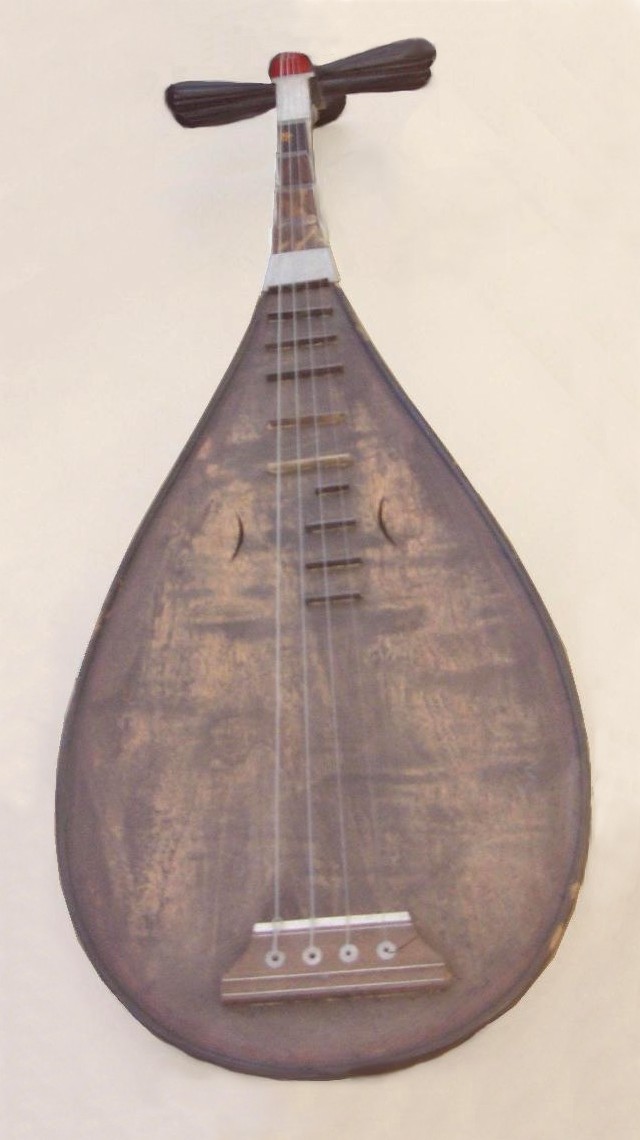 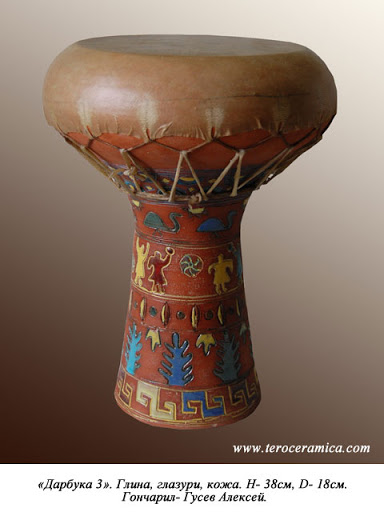